UAV Challenge
June 2017
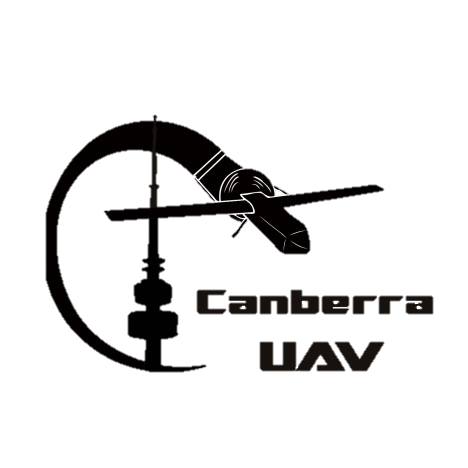 What is the UAV Challenge?
Find a missing Bushwalker
Collect a blood sample
Return to base
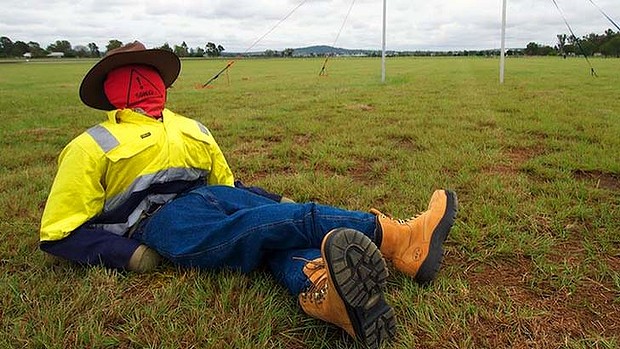 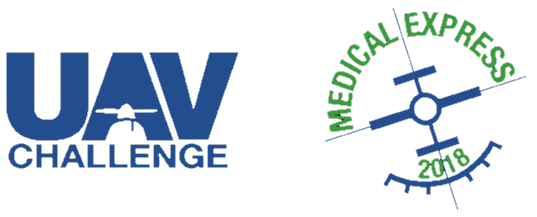 What is the UAV Challenge?
What is the UAV Challenge?
Many technical challenges
Airframe
Flight Controller
Imaging
Communications
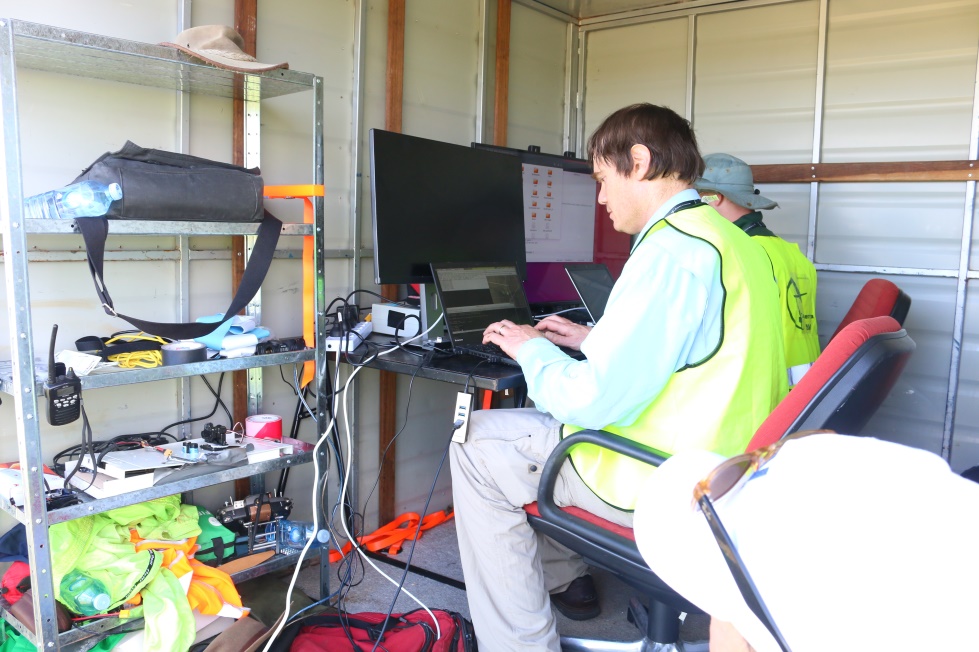 2016 UAV Challenge
Designing UAV’s
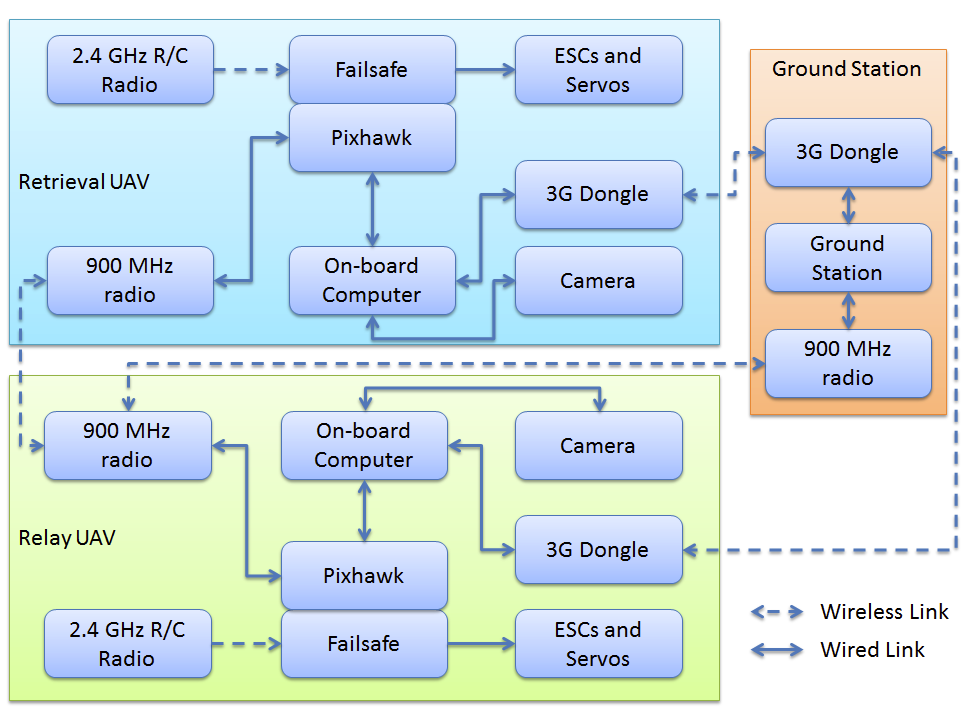 Designing UAV’s
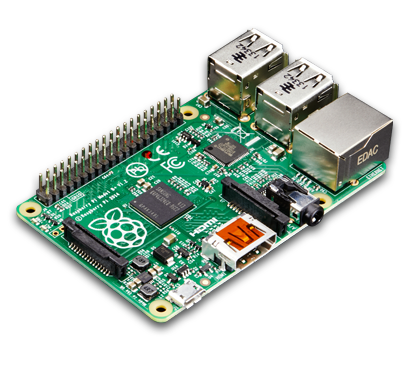 Start small and simple
Ground testing if possible
Keep to a schedule
Don’t forget integration!
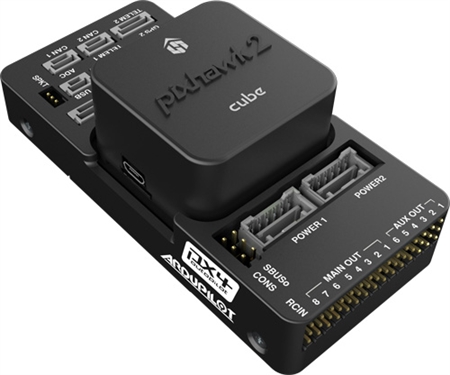 CanberraUAV
Volunteer group 
Emphasis on R&D, education, collaboration
Originally formed to compete in the 2012 Outback UAV Challenge
Collaboration with other organisations around the world
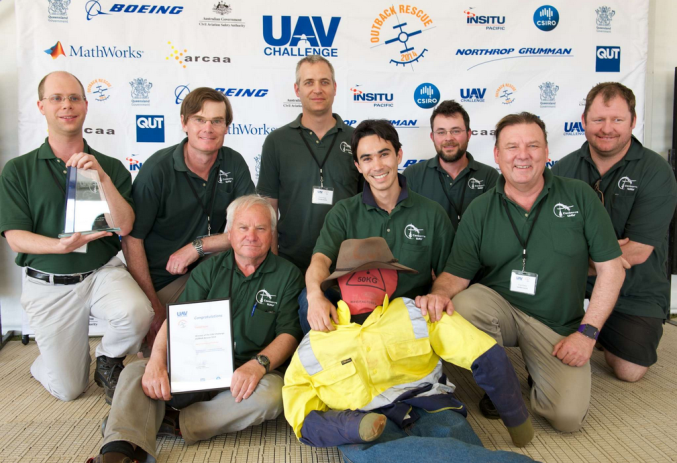 CanberraUAV
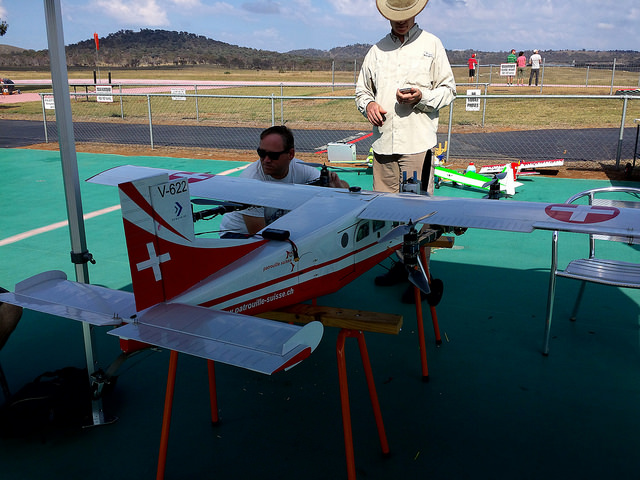 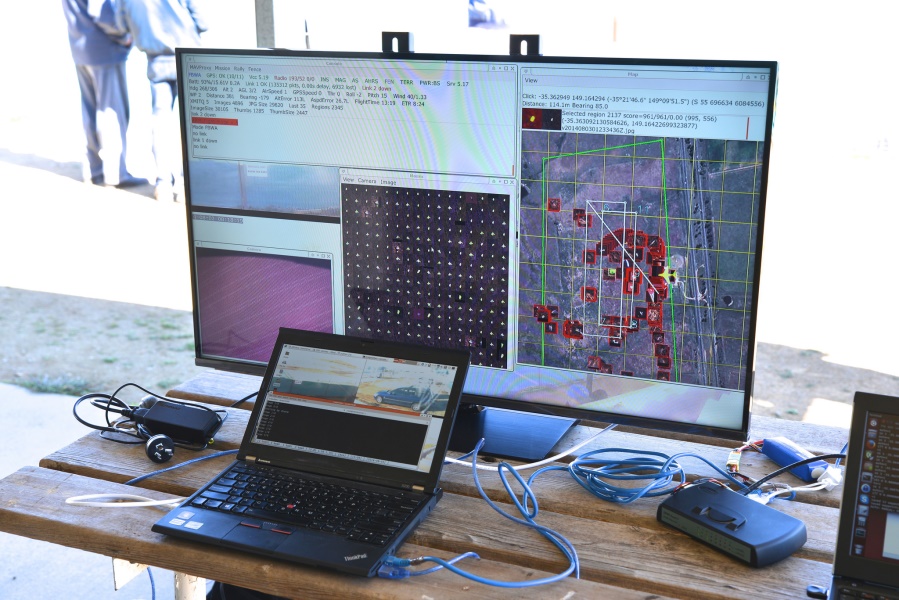 CanberraUAV
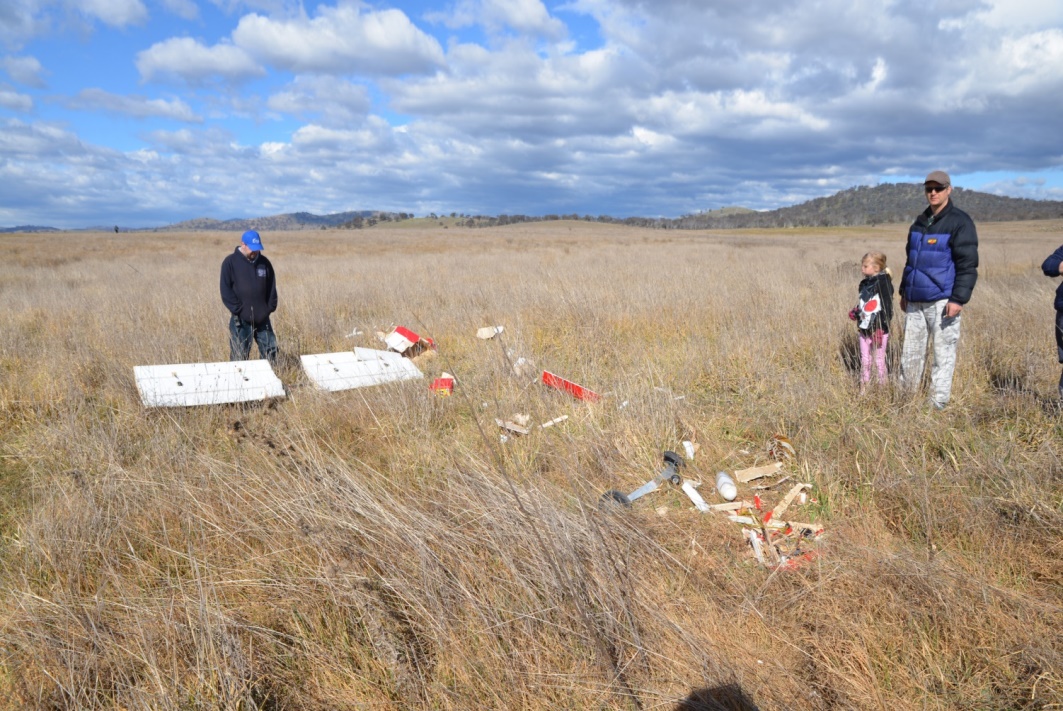 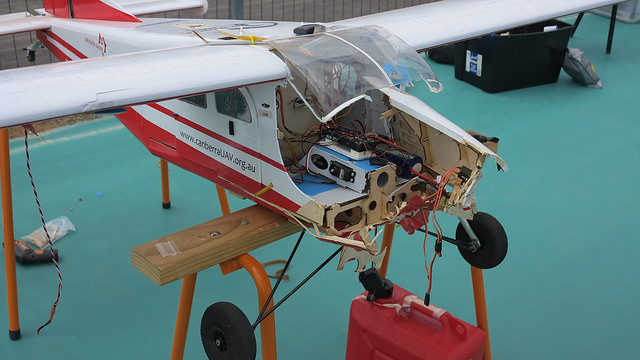